L1Topo Status
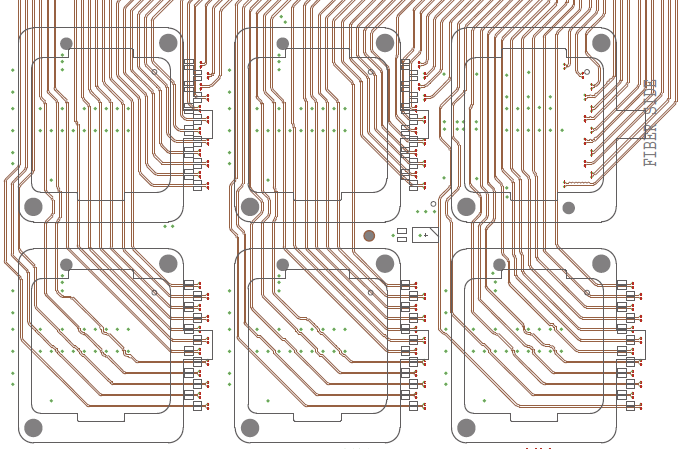 Combine existing jFEX building blocks with Phase0 Topo design
Recent progress
First draft for PDR in progress 
Firmware 
Large part can be adapted from Phase0 Topo and jFEX
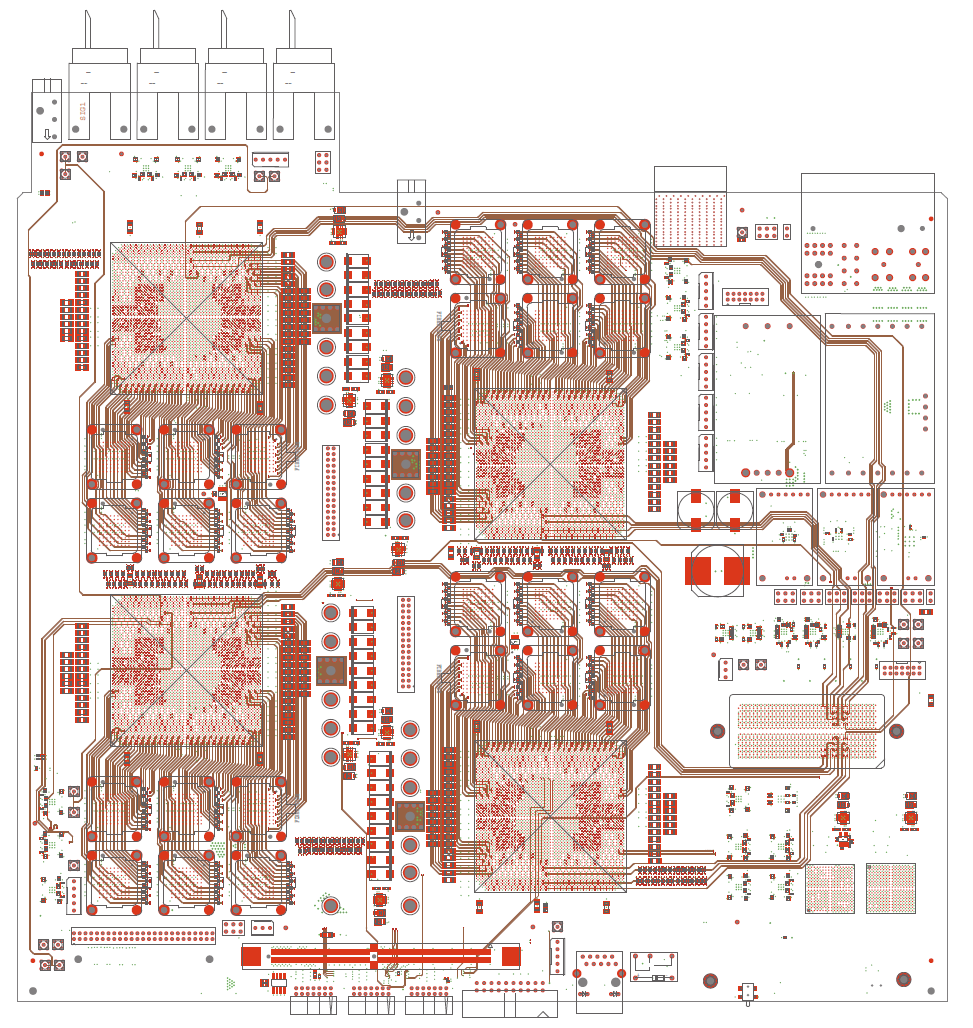 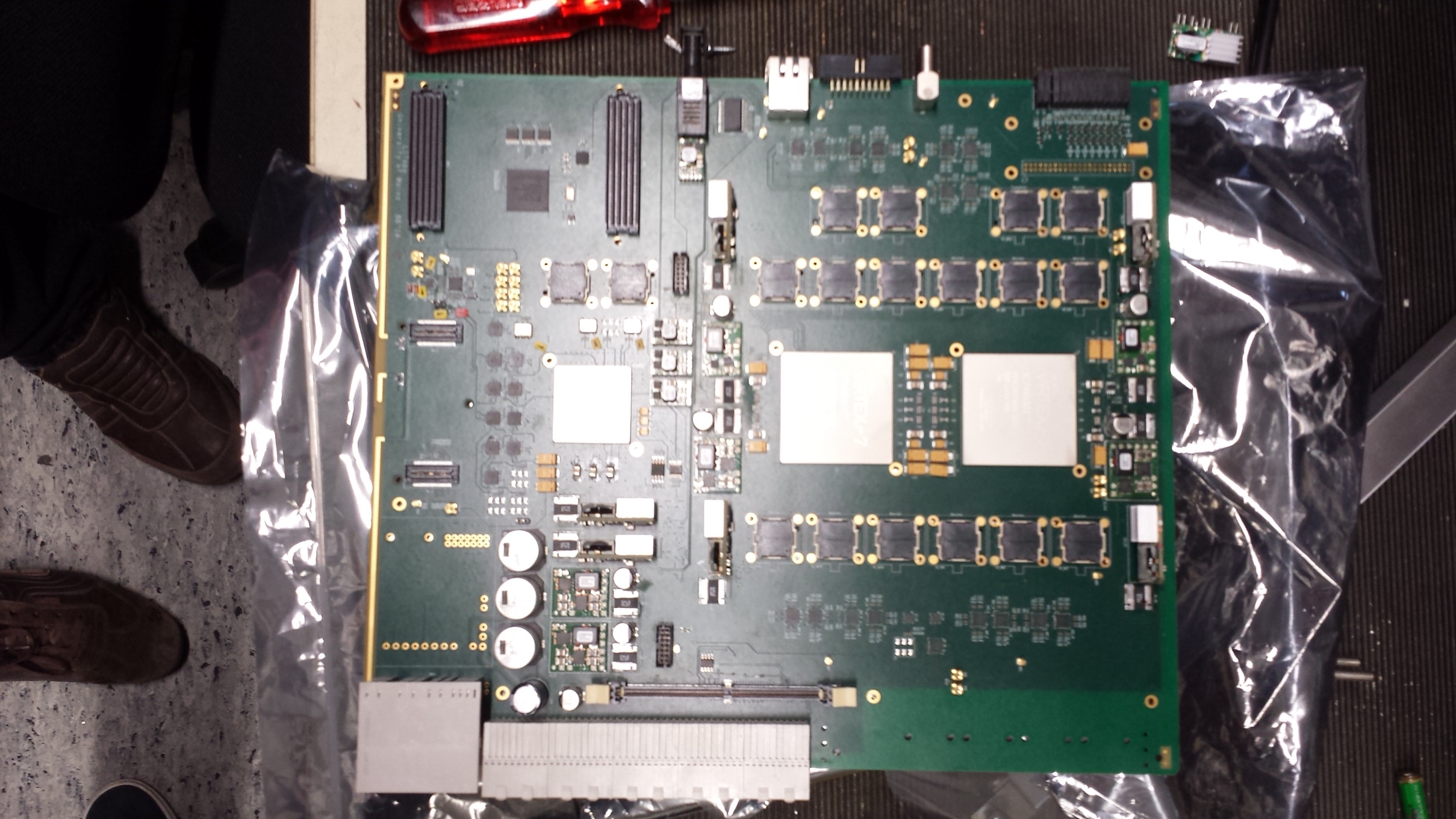 pre-routed building blocks
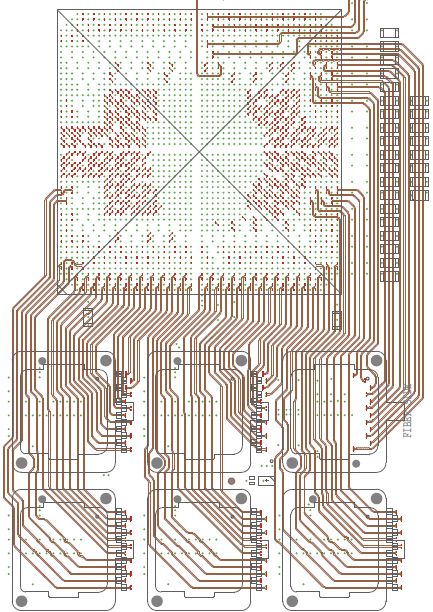 Phase0 Topo
jFEX
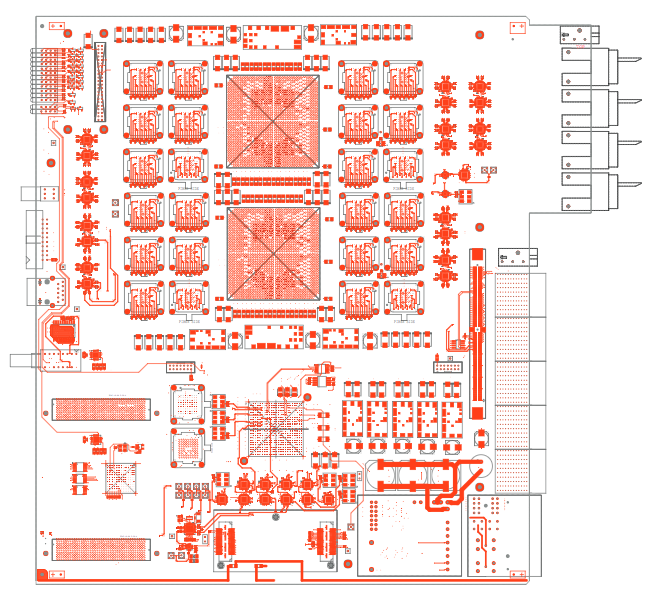 Monday, January 23rd
Phase-I L1Topo
1
L1Topo Planning
Near-term milestones
Preliminary design review (4/2017)
Firmware:
Basic high-speed link infrastructure (10/2017)
Basic monitoring and diagnostics (10/2017)
Engineering Effort
FTE required:	4.0
FTE available:	4.0
People:		16 (jFEX+L1Topo)
Monday, January 23rd
Phase-I L1Topo
2